Державна установа
“Інститут травматології та ортопедії 
НАМН України”
Аналіз причин смертності загиблих в дорожньо-транспортних пригодах
Страфун С.С., Деркач Р.В.
			


Київ 2016
Актуальність проблеми
Кожен рік на дорогах світу гине близько 1,24 млн. людей, та ще від 20 млн. до 50 млн. отримують несмертельні травми.
Дорожньо-транспортні травми займають восьме місце у списку основних причин смертності в світі і є головною причиною смерті молодих людей у віці від 15 до 29 років
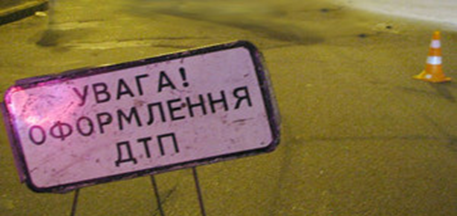 За показником смертності (12 осіб на 100 тисяч населення) Україна посідає 1-е місце в Європі.

 У 100 ДТП  гине:
    США       2-3
    Європа    3-4
   Україна 12-15
Після аналізу медичної документації в частині діагнозу, нами були відібрані постраждалі в ДТП, у яких зустрічалася скелетна травма (СТ) в різних поєднаннях з торакальною (ТТ), абдомінальною (АТ), краніальною травмами (КТ).
92
211
Серед постраждалих: 
69,3% чоловіки, 
30,69 жінки,
  Більшість постраждалих у ДТП, що померли серед чоловіків–76,7 % у віковій групи від 20 до 60 років, тобто переважно на працездатне населення. 

Алкогольне сп’яніння мали  40,2% постраждалих.
Середній вік постраждалих 46,9 років. Для чоловіків середній вік 43,1 років, жінок – 55,6 років.
Співвідношення чоловіки-жінки 2,3:1.
Найбільшу питому вагу  38,6% склали особи середнього віку 36-60 років, 32,4% особи молодого віку 18-35 років, 26,0% старше 60 років.
 Серед загальної кількості постраждалих у ДТП було виявлено, що близько 30%  осіб мали групу інвалідності, переважно другу. Найбільша кількість інвалідів – пенсіонери та непрацюючі особи. З нашої точки зору такі громадяни є групою ризику – внаслідок проблем із здоров’ям у них може бути знижена реакція на зміни дорожньої ситуації.
Розподіл постраждалих у ДТП в залежності від виду транспорту.
Таким чином отриманні данні  вказують на постійно зростаючу питому вагу пошкоджень кісток скелету в загальній структурі загиблих від ДТП.
 З 70-х років минулого століття 10% та  30% в 80-90 роки - до 60,6% на сьогодення.
Структура скелетної травми у постраждалих в ДТП
Переломи гомілки; 
великагомілкова кістка -48,84%,
малогомілкова кістка - 44,22%
Переломи кісток тазу - 47,2%;
Переломи стегнової кістки - 28,7%
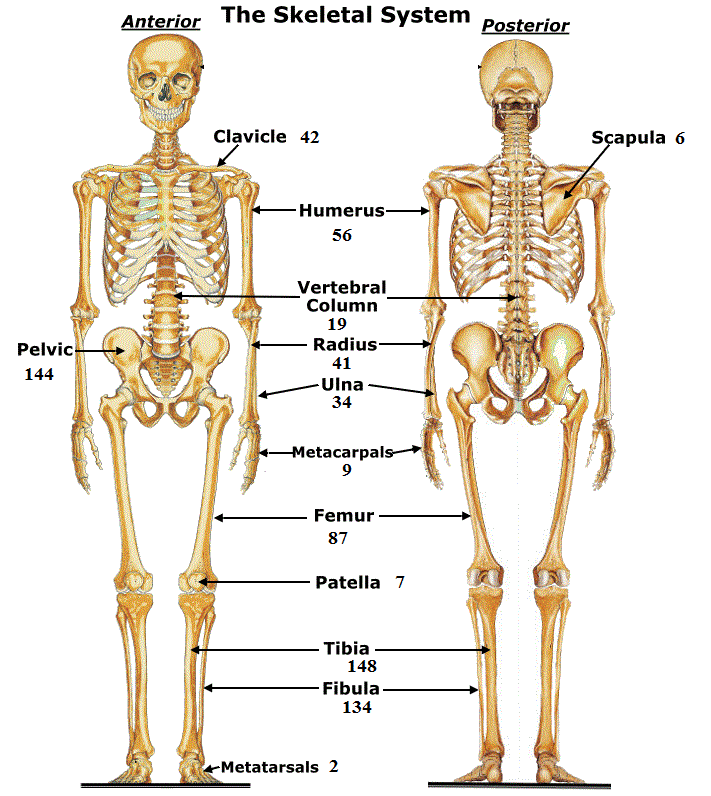 Поєднання переломів кісток скелета у постраждалих з травмою опорно – рухового апарату при ДТП
Основні причини смерті постраждалих – це:
Масивна крововтрата, що призводила до геморагічного шоку та гострої серцевої недостатності;

Масивна жирова емболія малого кола кровообігу;

ЗЧМТ (ВЧМТ) – наслідком якої був набряк-набухання головного мозку;
Причиною смерті  у 41,9% постраждалих визначено ускладнення черепно-мозкової травми, а в  43,2% - масивна крововтрата та жирова емболія внаслідок численних переломів кісток скелету та травм внутрішніх органів.
Фактори, що впливають на смертність постраждалих з травмою опорно-рухового апарату при ДТП
•	Час та місце ДТП, категорія постраждалих у ДТП (водій,пасажир,пішохід)
•	Термін початку та рівень (ким надана) першої, та першої медичної допомоги постраждалим від моменту травми.
•	Попередній діагноз та вид транспортної іммобілізації.
•	Маршрути транспортування постраждалих. 
•	Характер надання медичної допомоги в лікувальному закладі. 
•	Причини смерті постраждалого згідно актів судово-медичної експертизи.
Надання постраждалим у дорожньо-транспортних пригодах першої долікарської медичної допомоги.
У 48,3 % випадків вона була надана тільки працівниками ШМД. У 4,5% первинна медична допомога взагалі не надавалася. Це свідчить про низькій рівень медичної підготовки населення, навіть такого великого міста як Київ. В той же час надати першу медичну допомогу постраждалим, які знаходяться у автомобілі значно важче з технічної точки зору – їх треба звідти ще дістати, тому зрозуміло, що перша медична допомога була їм надана ще пізніше (55,2%). А у 20,7% вона або не надавалася, або не можливо встановити її об'єм.
Термін госпіталізації
«Золота година»
1. Фактор часу має величезне значення для важко постраждалих.
2. При доставці потерпілого в операційну протягом першої години від отримання травми досягаються найкращі результати лікування. Цю годину прийнято називати «золотим»
3. Відлік «золотої години» починається з моменту отримання травми, а не з надання допомоги.
4. На місці пригоди будь-які дії повинні носити рятівний характер, бо витрачаються хвилини «золотої» години життя
5. Доля хворого багато в чому залежить від оперативності, майстерності дій співробітників ШМД, які першими надають медичну допомогу.
6. Час приїзду ШМД важливий так само, як і час, витрачений на надання допомоги. Медперсонал СМП повинен економити кожну хвилину.
Іммобілізація у постраждалих з скелетною травмою, що були транспортовані бригадами ШМД
Іммобілізація була відсутня у 21% (56 осіб) випадків та ще у 55% (148 осіб) визнана недостатньою. В той же час відсутність такого важливого засобу медичної допомоги як іммобілізація на різних етапах транспортування (особливо перекладання хворих) призводить до поглиблення шокового стану у таких пацієнтів, та значної крововтрати – особливо у постраждалих із пошкодженнями тазу та стегна.
Надання постраждалим допомоги у дорожньо-транспортних пригодах
Серед усіх постраждалих у 77,3% до на моменту приїзду медичної бригади не надано ніякої допомоги водіями, перехожими, працівниками ДАЇ. 

У 50% в бригадах екстреної медичної допомоги відсутні лікарі, а допомогу надає фельдшер чи медична сестра.

При наданні першої медичної допомоги у 5% постраждалих була  відсутня іммобілізація, а у 47,7% - вона була неадекватна характеру перелому.

Більше 53 % пацієнтів були госпіталізовані до ЛПЗ протягом першої години, а протягом перших 4–х год відсоток госпіталізованих складав 85 %.
Рівняння лінійної множинної регресії часу життя в стаціонарі
Y=k1*P23 + k2*P37 + k3*P11 + k4*P39 + k5*P26,  R2=0.66 (коеф. детермінації)

де Y - час життя пацієнта від моменту травми до моменту констатації факту смерті.
Аналіз статистичних показників смертності постраждавши в ДТП показав, що проблема дорожньо-транспортного травматизму та боротьба з його тяжкими соціальними наслідками - смертністю та інвалідністю на сучасному етапі є одним головних питань державної політики, та потребує комплексного міжвідомчого підходу, з залученням усіх систем та організацій.
Пропозиції

1. Створити робочу групу для розробки   на Державному рівні єдиної концепції надання медичної допомоги постраждалим в ДТП.

2. Розробити план дій щодо створення та виконання Загальнодержавної програми по травматизму з залученням усіх профільних міністерств та відомств.

3. Розробити єдиний алгоритм етапного ведення постраждалих в ДТП, створити спеціальні лікувально-транспортні бригади, Розробити принципи та затвердити лікувально-діагностичні протоколи  роботи таких бригад.

4. Для поліпшення лікування важко постраждалих від травм повинен бути перехід на сучасну систему надання медичної допомоги постраждалим при ДТП. (Травмацентри 1-2-3-рівнів)

5. Не допустити скорочення, а навпаки в кожному регіоні (області) відкрити систему притрасових травматологічних центрів, трансформувавши частину ортопедо - травматологічних відділень в високо - технологічні центри для лікування ізольованих та поєднаних травм з забезпеченням усім необхідним діагностичним, лікувальним оснащенням.
Дякую 
за 
увагу!